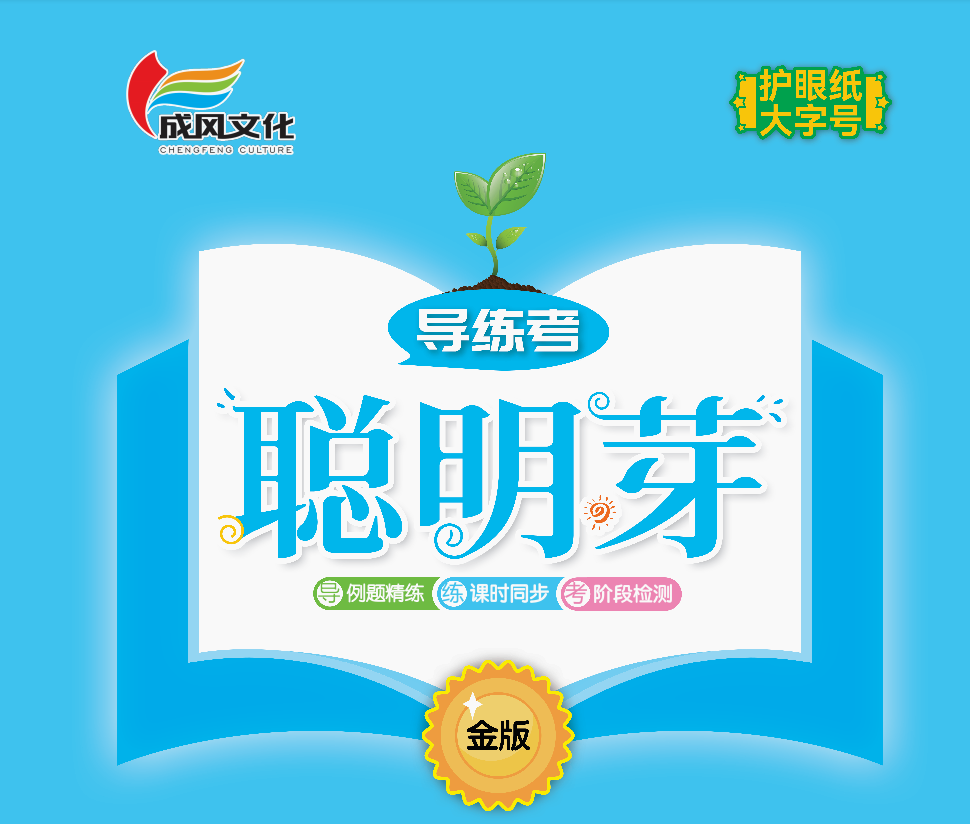 五100以内数加与减(一)
第6课时  回收废品
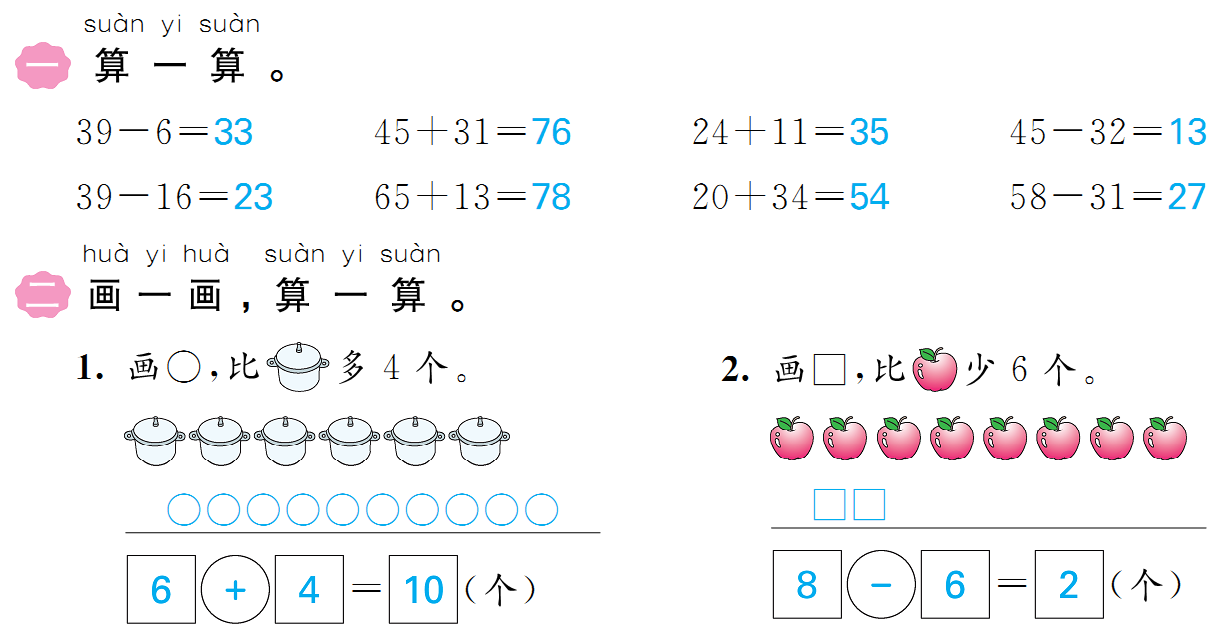 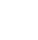 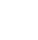 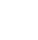 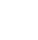 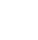 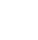 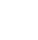 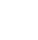 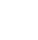 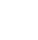 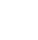 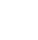 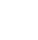 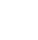 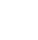 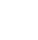 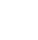 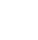 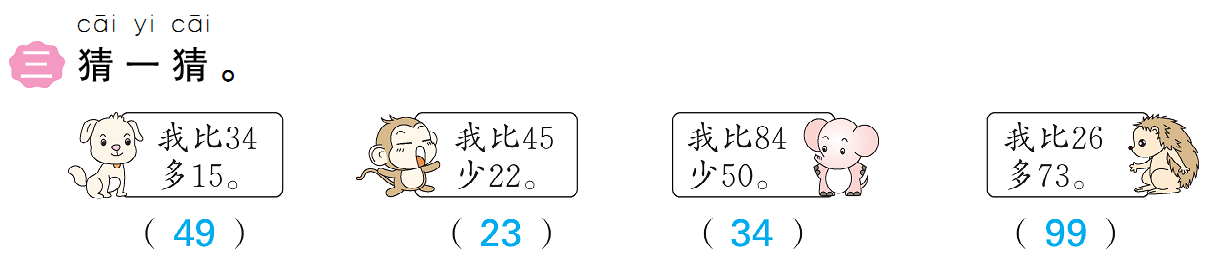 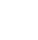 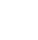 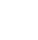 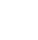 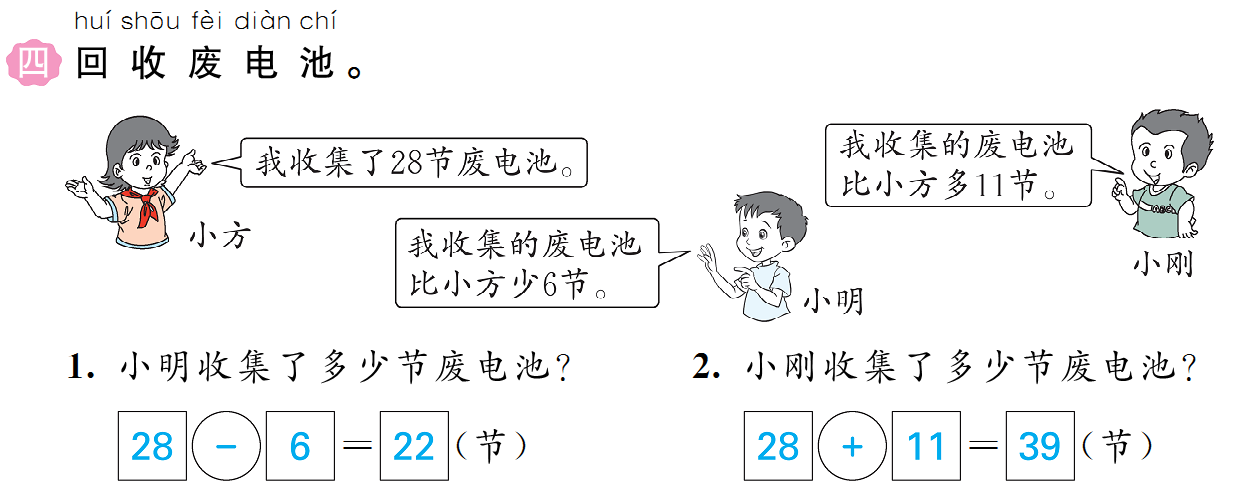 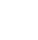 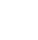 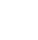 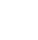 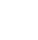 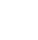 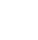 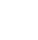 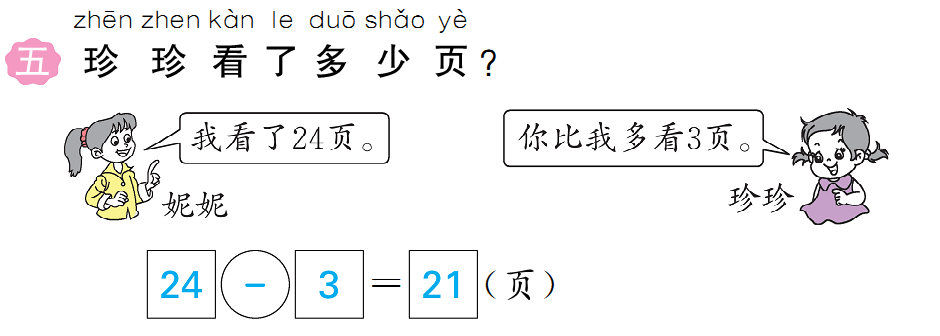 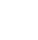 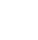 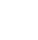 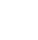 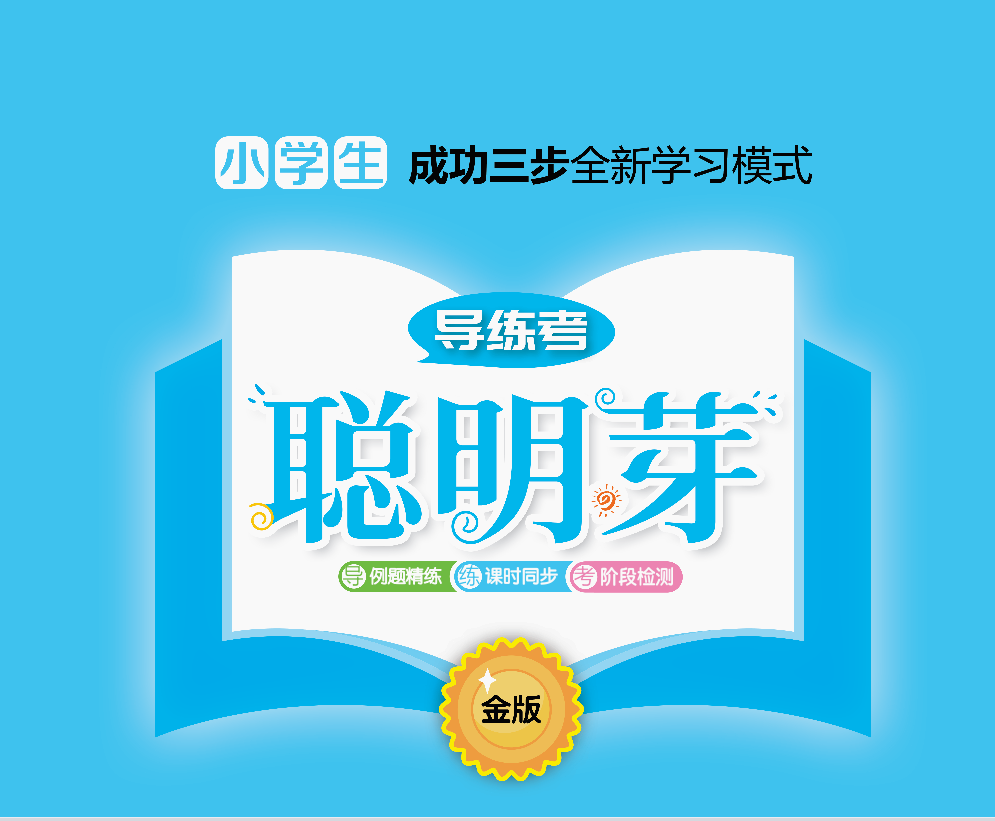